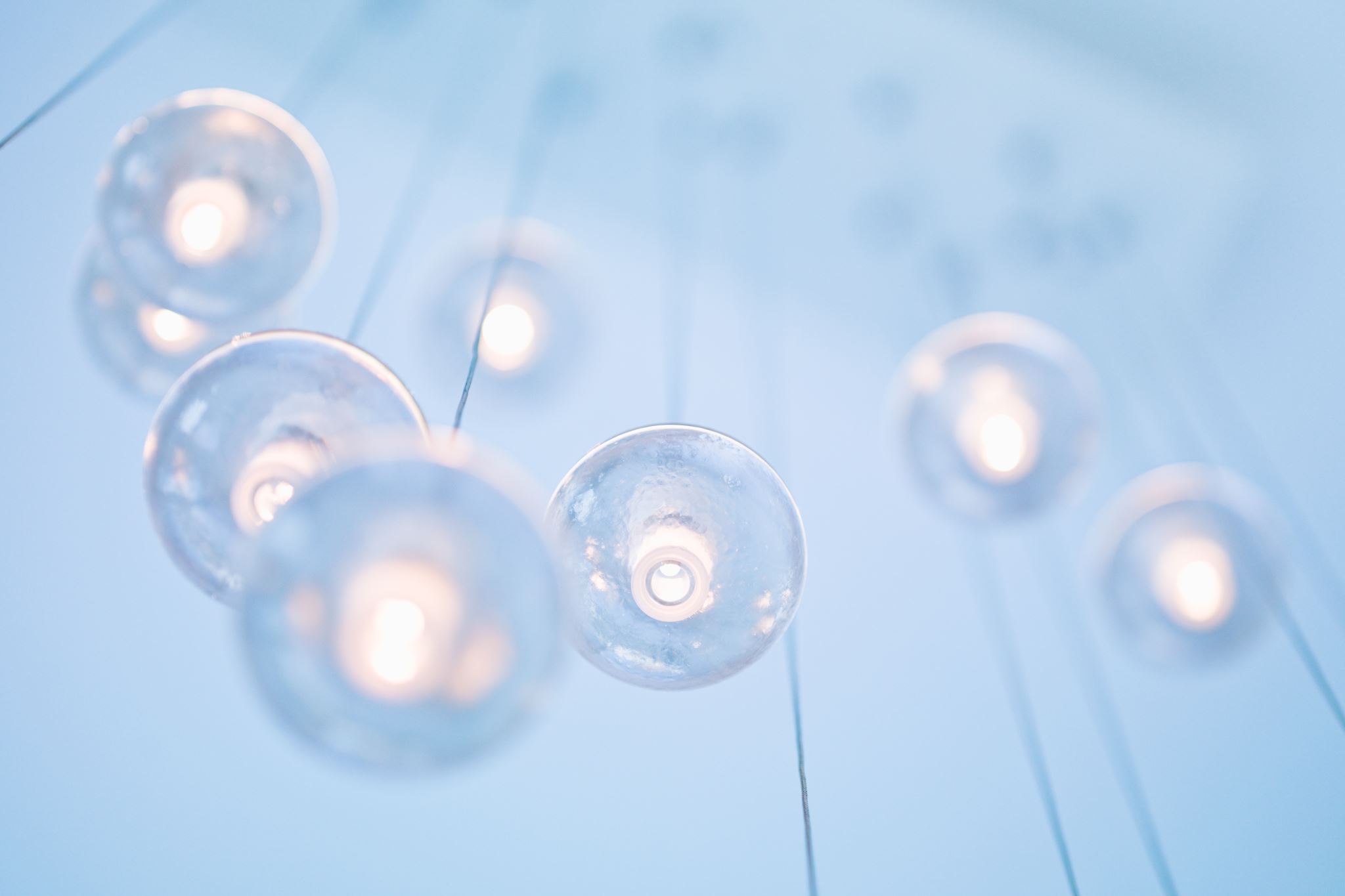 Инновационные подходы к карьерному проектированию в свете трансформации рынка труда и образования
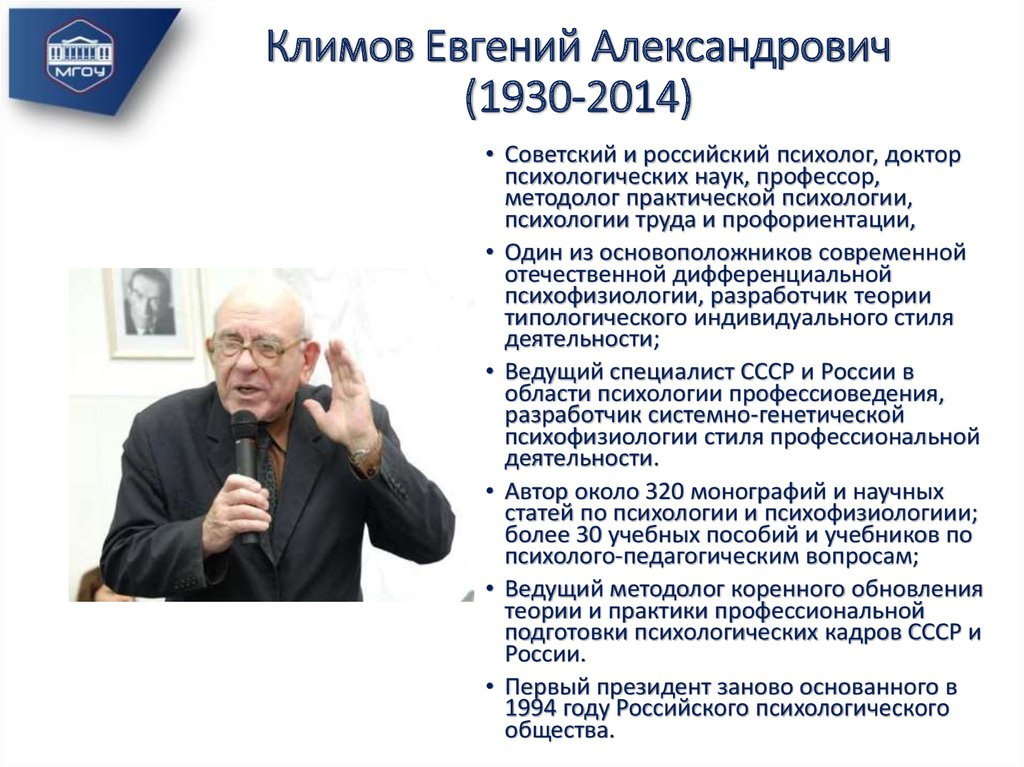 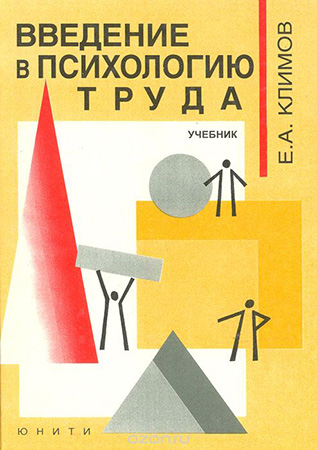 Е.А.Климов выделил основные психологические регуляторы труда 

образ объекта труда (чувственный образ; репрезентативный образ)

 образ субъекта труда (актуальный “образ Я”; обобщенный “Я-образ” - представление себя во времени, представление себя представителем профессии, членом общества)

  образ субъект-объектных и субъект-субъектных отношений (потребности, эмоции, характер, направленность личности  и ее мировоззрение)
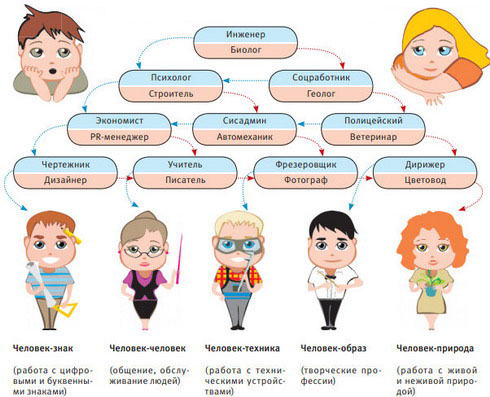 К какому типу профессий тяготеем
Интегрированный подход
Интегрированный подход
Интегрированный подход
Архитектура рабочего места
Цели труда
Предмет труда (5/8/10)
Средства труда
Условия труда
Особенности работы
Профессионально важные качества
Школьные предметы
Кейсы построить архитектуры профессии
Предмет труда: техника  (машины, оборудование, детали, робототехника, электроника)
Цель труда: анализировать, оценивать, проверять, контролировать (данные оборудования, состав, технику)
Средства труда: автоматические офисные или кухонные приборы
Предмет труда: техника  (машины, оборудование, детали, робототехника, электроника)
Цель труда: обслуживать что-либо (оборудование, технику)
Средства труда: компьютеры (компьютерные программы)
Варианты  архитектуры
Рекомендуется рассмотреть Инженерно-технологическое направление, особенно технолог общественного питания, менеджмент качества, метрология, стандартизация
Рекомендуется рассмотреть Инженерное направление, особенно информатика и робототехника.
Возможно подойдёт профессия: системный администратор
Кейсы: построить архитектуры профессии
Предмет труда: техника  (машины, оборудование, детали, робототехника, электроника)
Цель труда: анализировать, оценивать, проверять, контролировать (данные оборудования, состав, технику)
Средства труда: голос (владение тембром, интонациями, словарный запас)
Предмет труда: техника  (машины, оборудование, детали, робототехника, электроника)
Цель труда: анализировать, оценивать, проверять, контролировать (данные оборудования, состав, технику)
Средства труда: приспособления для творчества (способность к нестандартным действиям, кисть, иголка, глина)
Варианты  архитектуры
Рекомендуется рассмотреть Инженерное направление.
Возможно будет интересна карьерная стратегия в область педагогики по точным наукам.
Рекомендуется рассмотреть Инженерное направление, особенно инноватику в различных вариантах. Возможно будет интересно материаловедение.
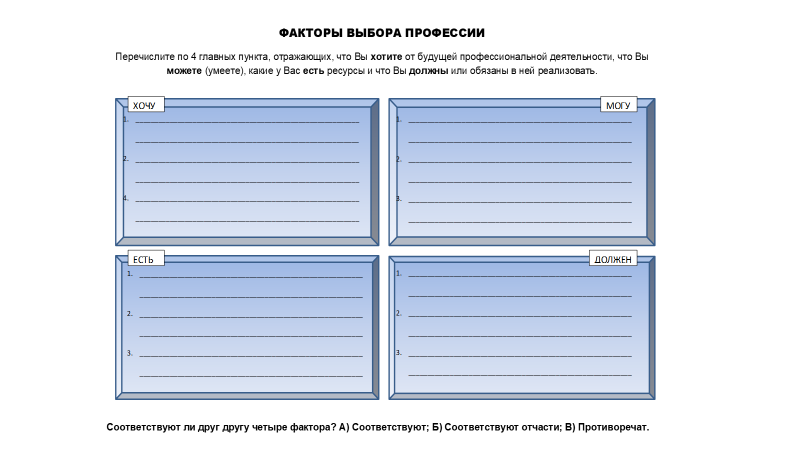 Ступени профориентации
4 ступени согласованности
Согласованность:
По желанию, 
 по ценностям
По возможностям/по компетенциям
С ситуацией на рынке труда
Многообразие методик и технологий диагностики зоны «может»
Определяем ведущее полушарие
НАБЛЮДАЕМ ЗА ПРЕДПОЧТЕНИЯМИ и склонностями С ДЕТСТВА (до 7 лет)
Склонности:
Что можем изучать лучше всего?
Что можем делать лучше всего?
Какие качества ярко выражены?
Предпочтения:

Что нравится?
Что читает?
Что смотрит?
В какие игрушки играет?
Как отдыхает?
Поколение – объединение людей по ценностям
О теории поколений
Кто: Нил Хоув и В. Шварц
Когда: 1991 г.
Кто занимается в России: Евгения Шамис
Книга: Шамис Е. «Теория поколений: необыкновенный Х»
Причины формирования поколений
Теория пяти поколений
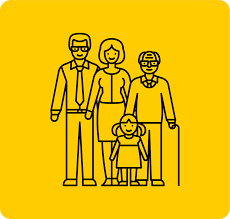 1.Тихое поколение (1915-1949 гг)
2.Поколение бебби-бумеров (1943-1963гг)
3.Поколение X (1964- 1984 гг)
4.Поколение Y – «Милениумы» (1985-2003 гг)
5.Поколоение Z : с 2004 - 2010 г.
Пограничники – на стыке поколений
Тихое (молчаливое) 1915-1949 гг.
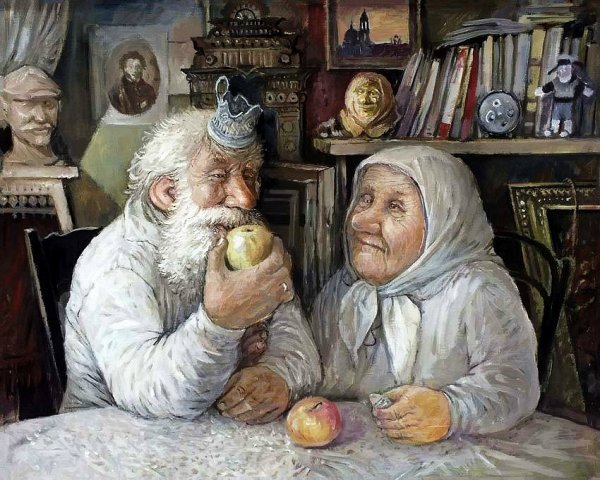 Преданность, терпение, 
соблюдение правил,
 уважение к 
Должности и статусу.
 Ценность еды (хлеба),
 исполнительность.
Неболтливость
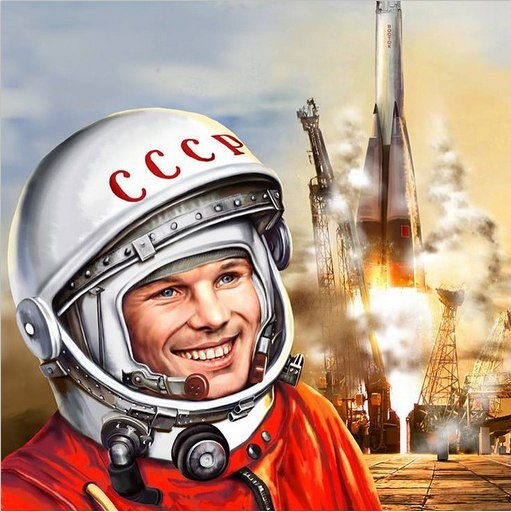 «Бумеры» (Вaby boomers) 1950-1970гг.
Поколение победителей.
«Спортивная команда»
Всегда в курсе событий
Вечная молодость
Любят победу и большие цели.
Любят наряжаться и выделяться внешне.
Победа важней экон. эффекта
Поколение X (1970- 1989 гг).
Готовность к изменениям и неожидоностям
Свобода
Техническая грамотность,
трудоголизм,
Результативность
Деловое «братство» – важнее семейственности
Надежда на себя 
Уважение к детству
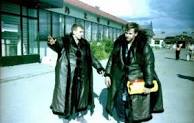 Поколение Y(1990-2010 гг).
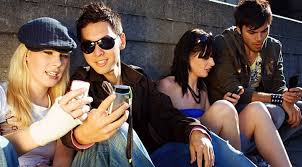 Поколение, которое пробовало 
все. Главная ценность : 
отдыхать, путешествовать,
Общаться с друзьями,  
Преобладает принцип 
удовольствия.
Ориентированы на радость
Как взаимодействовать с «Y»?
Не приставать
Если продавливать, то жёстко
Не позволять собой манипулировать
Демонстрировать интеллект
 Признание и плюшки «лайки»
Помогать в учёбе и выборе ценностей
Поколение Z Или «Рожденные с гаджетами»(с 2010 гр)
Интуитивно развиты,
Не пользуются
инструкциями,
чтобы понять
 как работает вещь.
Предельно высока ценность безопасности
Ощущение глобализации мира
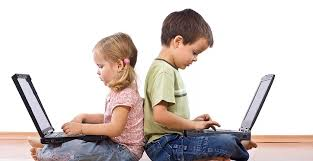 Тест 1
Типология
Избегание
Стремление
Книга в тему
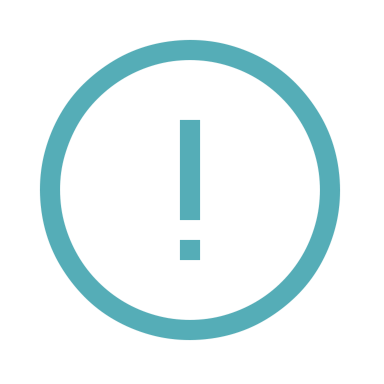 Хайди Грант Хэлворсон «Психология мотивации»
Задание
Распределите инструменты мотивации в зависимости от С-Из:
Повесить на доску почёта
- Пойти в экстремальный поход
- Участвовать в соревновании
- Угроза сообщить родителям о плохом поведении
- Персональная критика с угрозой
- Рассказать про примеры успеха других людей
Как аргументировать в зависимости от «С-Из):
1. Меньше сидеть в гаджетах
2.Ложиться спать вовремя
3. Сходить на мероприятие по профориентации
Профессиональное поле Z
Согласованность с рынком труда
Главный принцип: Реалистичность!(Если есть неоправденные ожидания – будут и разочарования!)